Variability in Drug Dosage Requirements
Therapeutic Drug Monitoring
Lec. 4
Heart failure
•
Heart failure is accompanied by a decrease in cardiac output
which results in lower liver and renal blood ﬂow.
•
Changes  in  drug  pharmacokinetics  due  to  decreased  renal
blood flow are not widely reported.
•
However,
declines
in
hepatic
clearance,
especially
for
compounds with moderate-to-high hepatic extraction ratios,
are reported for many drugs.
Heart failure
•
Additionally, decreased drug bioavailability
in patients with heart failure.
has been reported
•
The proposed mechanisms for decreased
bioavailability are
collection of edema ﬂuid in the gastrointestinal tract which
makes
absorption
of
drug
molecules
more
difﬁcult
and
decreased blood ﬂow to the gastrointestinal tract.
Heart failure
•
The
volume  of
distribution
for  some
drugs
decreases
in
patients with heart failure.
•
Because clearance and volume of distribution may or may not
simultaneously change.
The alteration in half-life, if any, is
difﬁcult to predict in patients
with heart failure
Obesity
•
The
presence
of
excessive
adipose
tissue
can
alter
the
of
pharmacokinetics
distribution.
of
drugs
by
changing
the
volume
V = VB + (fB/fT) VT
V
= VB +
(fB/fheart) Vheart + (fB/fmuscle) Vmuscle + (fB/ffat)
Vfat +
… + (fB/fn)
Vn
Obesity
•
If the drug has
 a large afﬁnity for adipose tissue
 a highly tissue binding
(lipophilic)

The free fraction in adipose tissue will be small (↓f fat)

The volume of distribution in obese patients for these drugs
can be dramatically larger than in normal weight patients
Obesity
•
Examples of lipophilic drugs with larger volume of distribution
values in obese individuals are diazepam, carbamazepine, and
trazodone.
•
However, hydrophilic drugs tend to not distribute into adipose
tissue  so  that  the  volume  of  distribution  for  many  water-
soluble drugs is not signiﬁcantly different in obese and normal
weight patients.
•
In
that
sense,   The
volumes   of
distribution
for
digoxin,
cimetidine,
and
ranitidine
are
similar
in
overweight-
and
normal-weight subjects.
Obesity
•
Although the presence of excessive adipose tissue is the
obvious change that occurs in obese individuals, other
physiologic changes are present;
most
1.
2.
3.
4.
↑
↑
↑
↑
Supportive tissues
Extracellular ﬂuid
Blood
In the adipose tissue
Lean tissue (muscle)
Obesity
•
The net result of these changes is that hydrophilic drugs with
small
volumes
of
distribution
may
experience
distribution
alterations in obese patients.
•
For example, the aminoglycoside antibiotics are water-soluble
molecules that have relatively small volumes of distribution.
•
Since the volume of distribution is so small, the addition of
just a few liters of extracellular ﬂuid can increase the volume
of distribution of these antibiotics.
Obesity
•
However, if the volume of distribution for a hydrophilic drug is
intermediate   or
large,
the
additional
extracellular
ﬂuid
contained  in  adipose  tissue  may  not  signiﬁcantly  alter  the
distribution of the agent.
•
Examples   of   medications
with
larger
and
intermediate
volumes
of
distribution
are
digoxin
(V
=
500
L)
and
vancomycin (V = 50 L).
Obesity
•
Another change that is found in obese individuals is increased
glomerular ﬁltration rates.
•
This alteration primarily affects hydrophilic drug compounds
that
are   renally
eliminated
and
will
increase
the   renal
clearance of the agent.
•
Vancomycin,
the
aminoglycosides,
and
cimetidine
all
have
higher clearance rates in obese patients
weight individuals.
compared to normal
Obesity
•
Obesity has variable effects on the metabolism of drugs.
•
For many agents, such as carbamazepine and cyclosporine,
obesity does not signiﬁcantly effect hepatic clearance.
•
While for other drugs, obesity increases hepatic clearance, as
with
diazepam,
or
decreases
metabolic
clearance,
as
with
methylprednisolone.
Obesity
•
Clinicians
should
be
aware   of
this
variability   and
dose
hepatically metabolized drugs cautiously in obese individuals
in the absence of speciﬁc recommendations.
Obesity
•
Half-life changes vary according to the relative alterations in
clearance (Cl) and volume of distribution (V):
t 1/2 = (0.693 · V) / Cl
•
In the case of the aminoglycoside antibiotics, clearance and
volume
of
distribution
increases
are
about
the
same
magnitude in obese patients, so half-life does not change.
Obesity
•
If
the
volume
of
distribution
increases
with
obesity,
but
clearance is unaffected, half-life can increase dramatically as
with carbamazepine.
•
Finally,
if
clearance
changes
and
volume
of
distribution
remains constant, obesity may also cause a change in the half-
life of a drug as is the case for methylprednisolone.
Drug interactions
Inhibition or induction Drug Interactions
•
A drug can inhibit or induce the enzymes
metabolism of other drugs.
responsible for the
•
Enzyme
inhibition   ↓
intrinsic
clearance,
and
enzyme
induction ↑ intrinsic clearance.
•
If two drugs are eliminated by the same enzyme, they may
compete   for
the   metabolic
pathway
and
decrease
the
clearance of one or both compounds.
Drug interactions
•
Two
drugs
eliminated
by
can
the
same
active
renal
tubular
secretion
mechanism
compete  for
the
pathway
and
decrease the renal clearance of one or both agents.
Drug interactions
Plasma protein binding displacement drug interactions
•
A drug may displaces another drug from its plasma protein
binding  sites
binding site.
when
the
two
compounds
share
the
same
Drug interactions
Alteration in organ blood flow
•
It may be possible for an agent to change liver blood ﬂow.
•
For instance, ß-blockers can ↓ heart rate and cardiac output
which ↓ liver blood ﬂow.
•
Since
liver   blood
ﬂow   is
the
predominate   factor
that
determines clearance for high hepatic extraction ratio drugs,
this type of interaction is only important for this category of
medication.
•
ß-blockers  decrease  lidocaine  clearance  by  decreasing  liver
blood ﬂow.
Drug interactions
•
In
general,
changes  in
plasma
protein
binding
also
cause
alterations in volume of distribution.
•
Half-life may change as a result of drug interactions, or, if
clearance  and  volume  of  distribution  alterations  are  about
equal,  half-life  may  remain  constant  even  though  a  major
drug interaction has occurred.
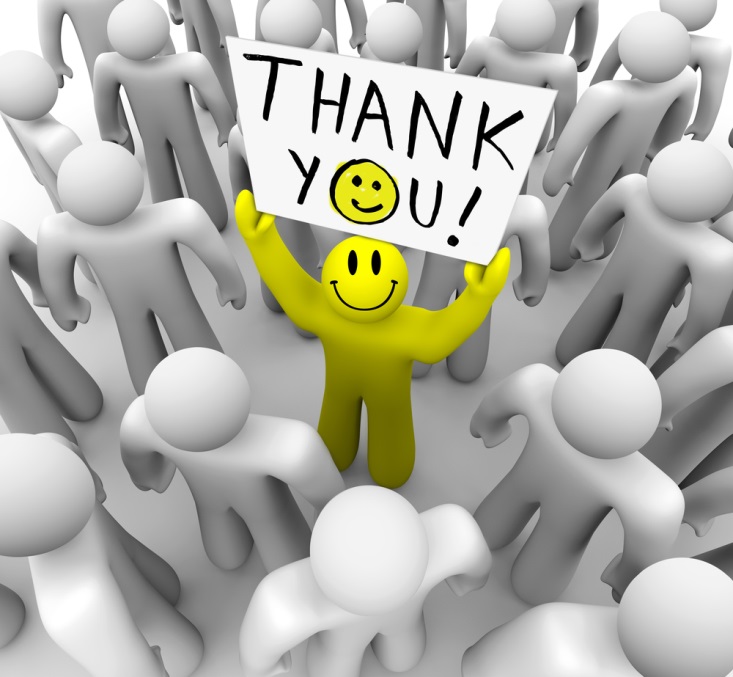